Een Dagje Uit In

					NAMEN
Telli Guseynov
Leuk om te weten...
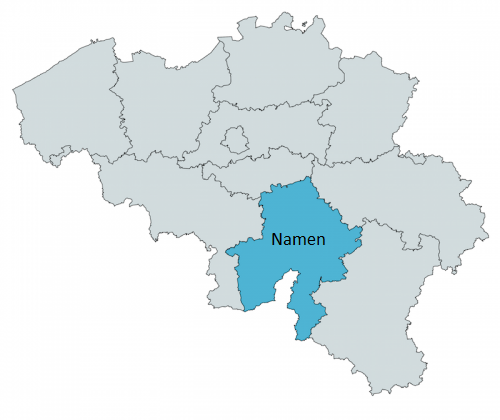 Gewest:       Wallonië 
Oppervlakte:  3.66 km2
Inwoners:     494.325  (01.01.2019)
Hoofdstad:     Namen
Vlag:
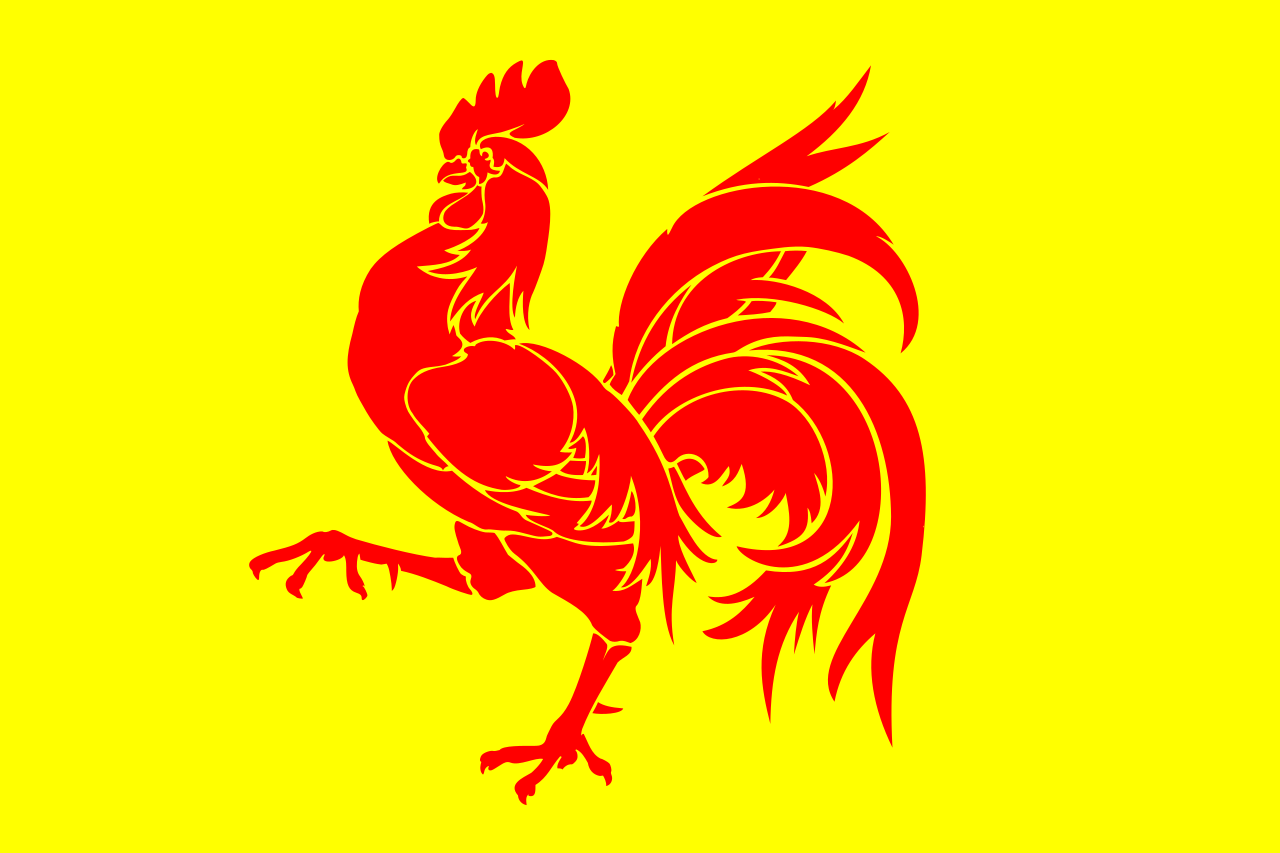 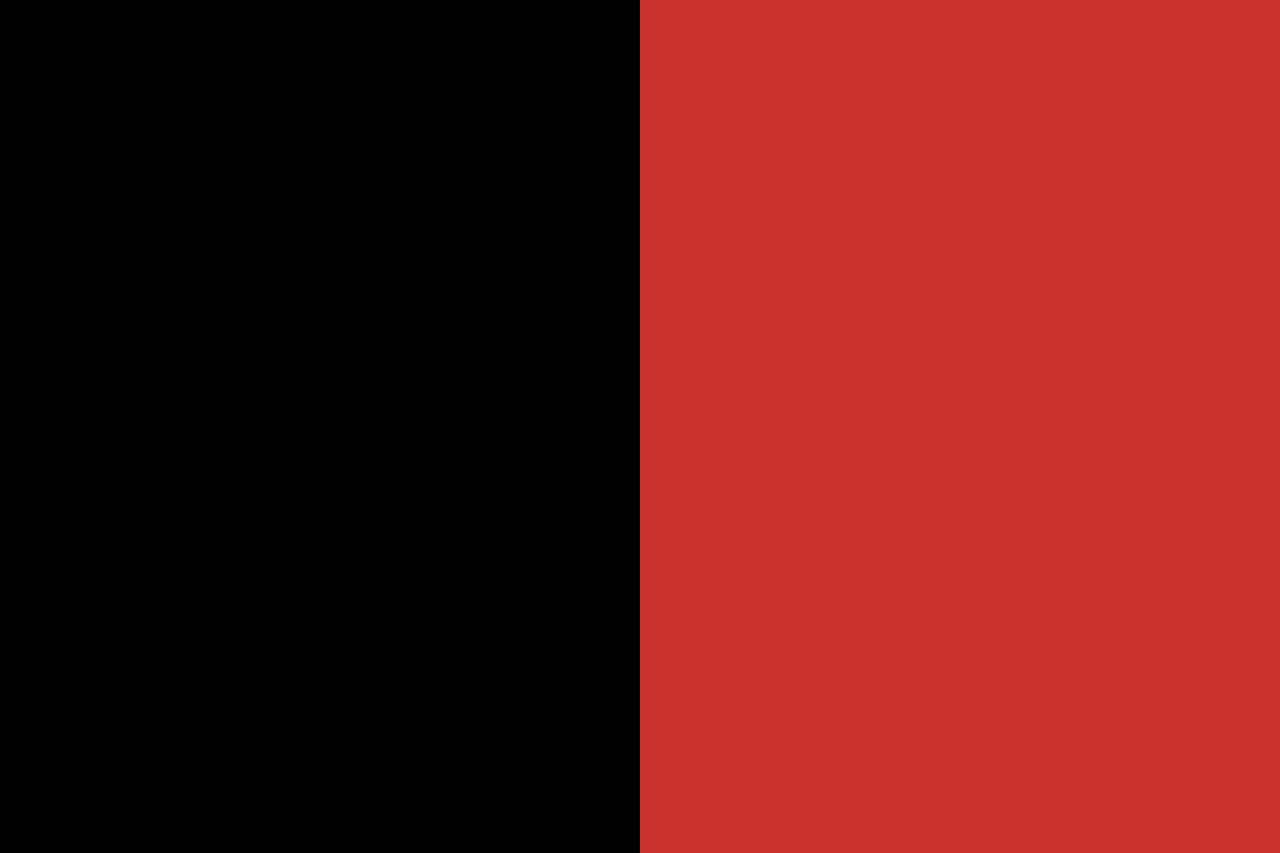 Lekker om te proeven...
Ardense ham
 (Le Jambon d’Ardenne)
Deze ham wordt hier gemaakt volgens  de traditie, maar respect voor de moderne regels
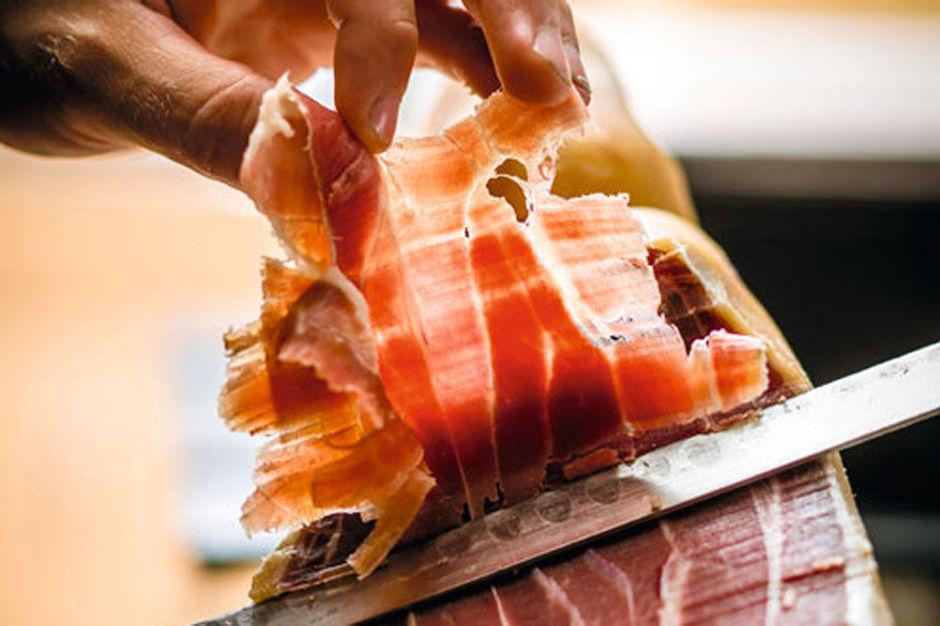 en nog
Aardbeien à volonté
											Een lekkere kaastaart
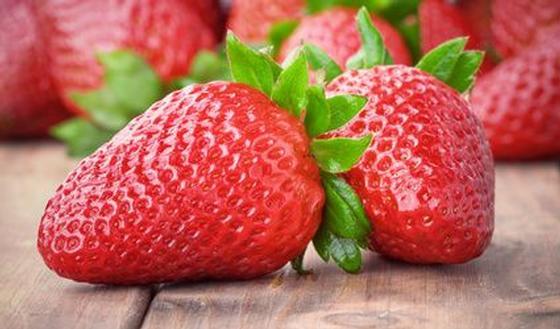 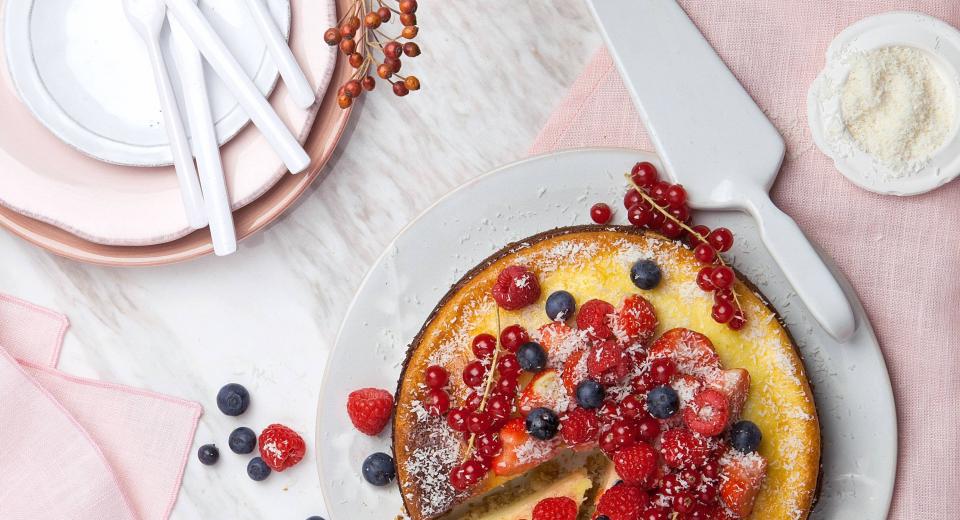 en nog
Blanche de Namur						





      Petits Gris De Namur
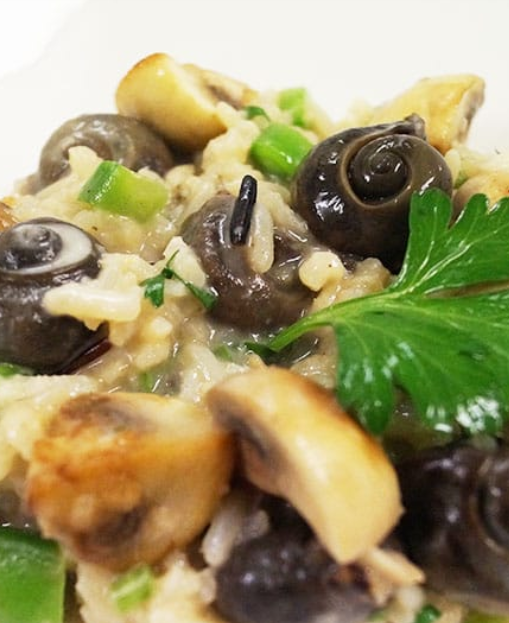 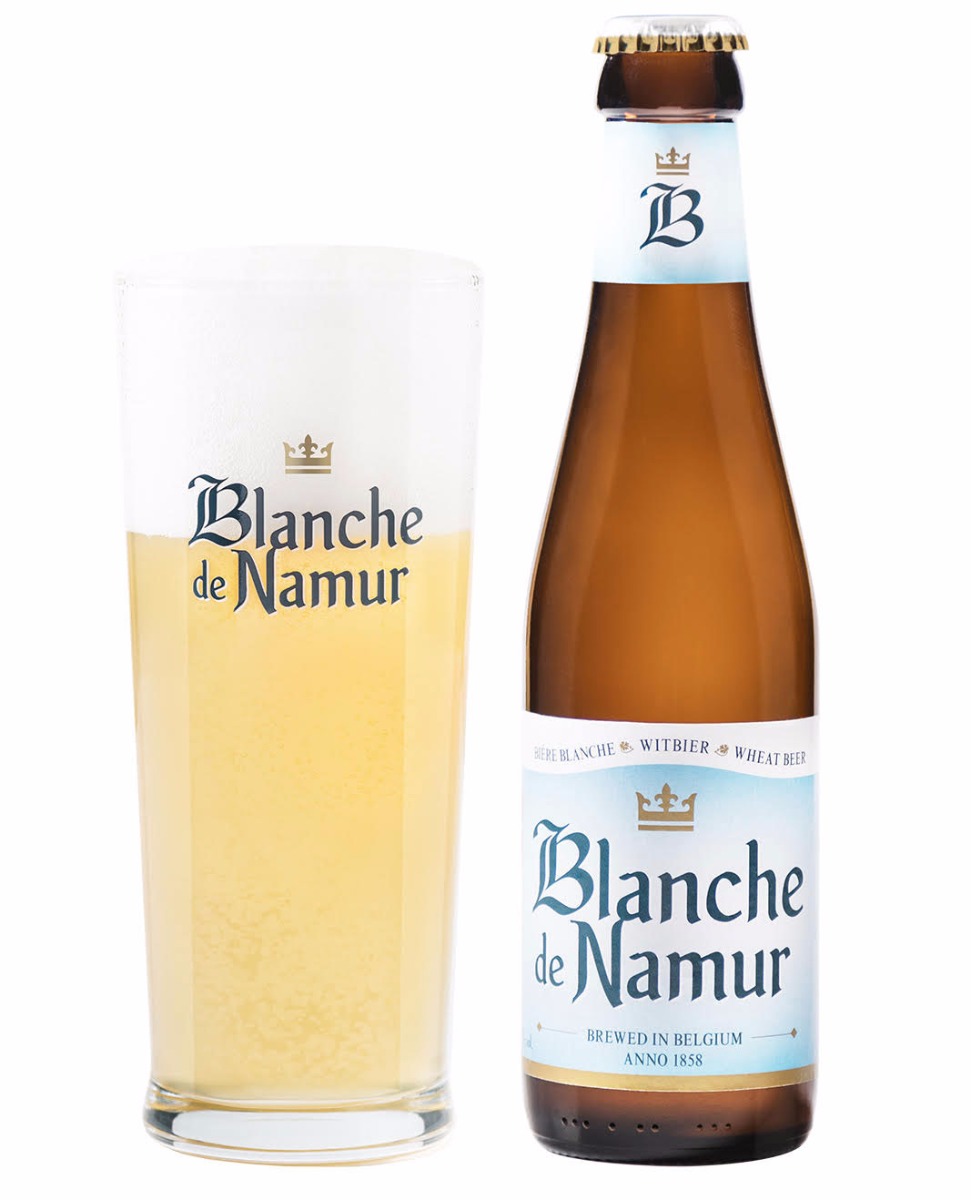 Spelen...
Er zijn veel pretparken en speeltuinen voor kinderen in Namen.  Het “Attractiepark Koningin Fabiola” is een van hen.
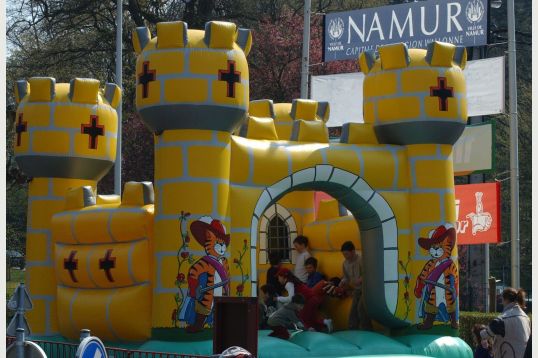 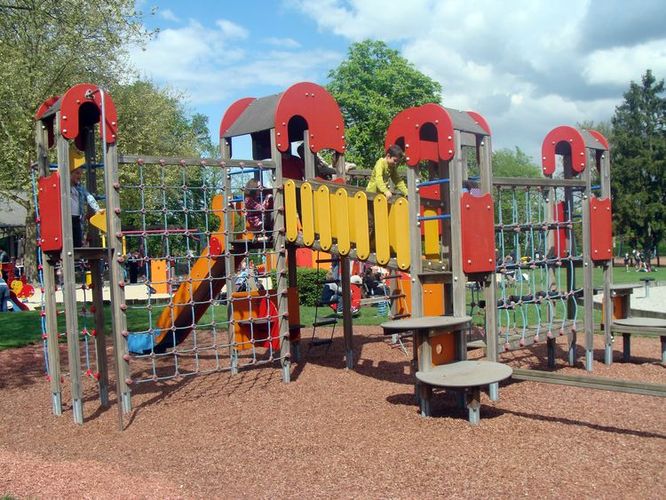 zin in wandelen?
het Place d’Armes



					
de                  gouden schildpad
Namen
het toeristentreintje



      Het Kasteel 
  van
     Fernelmont
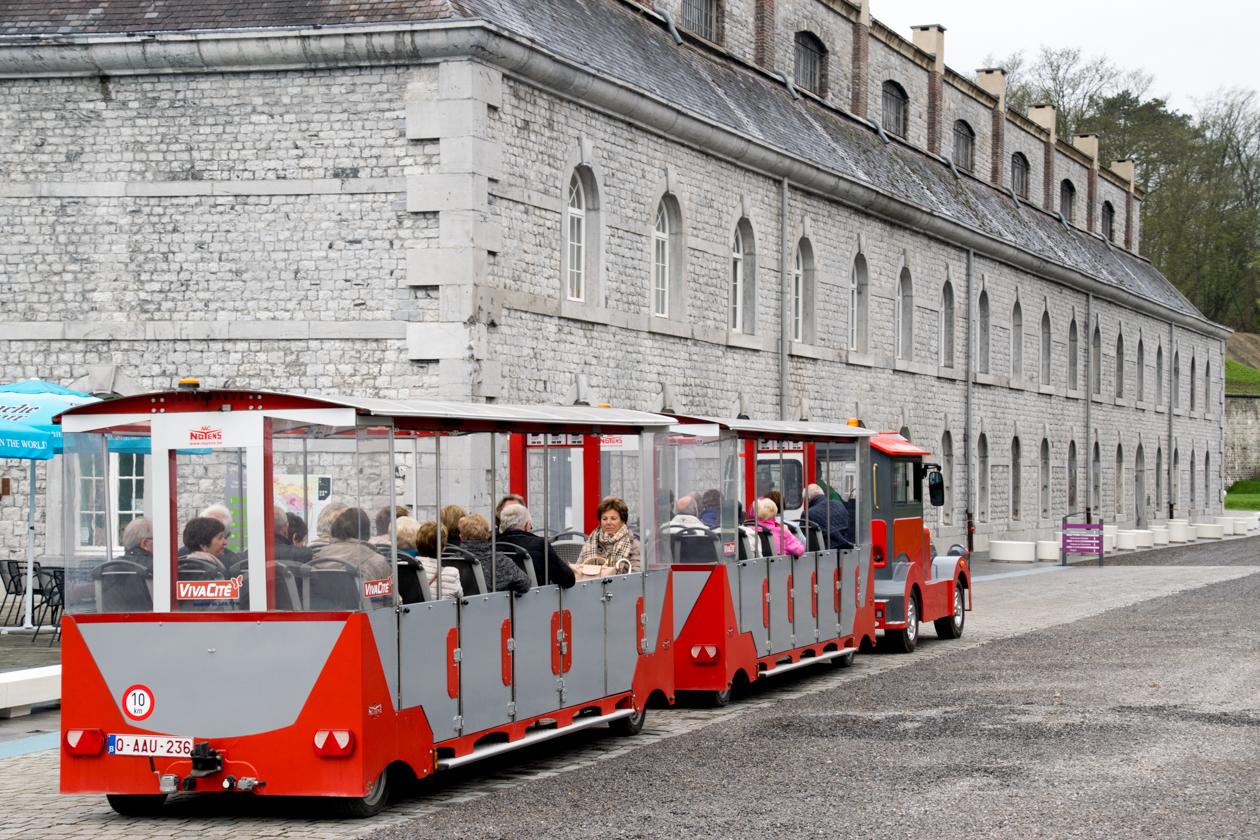 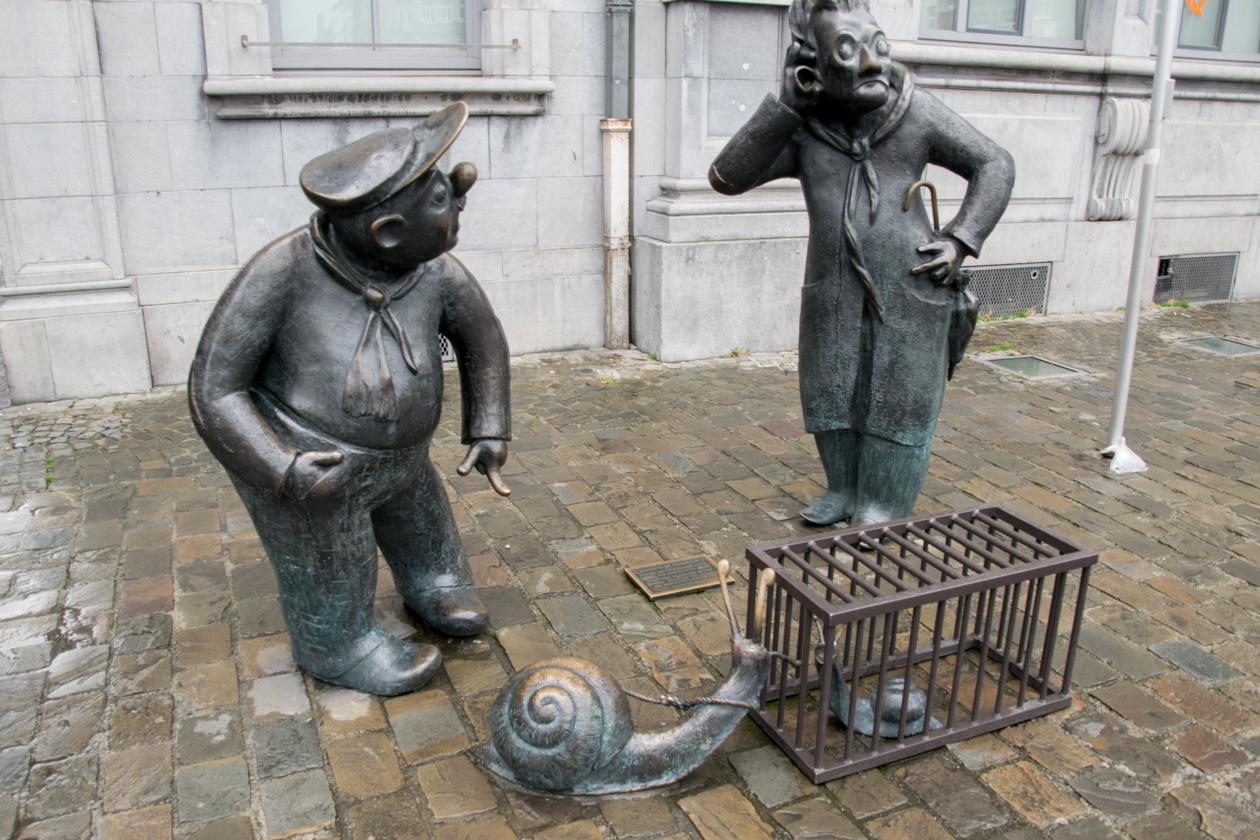 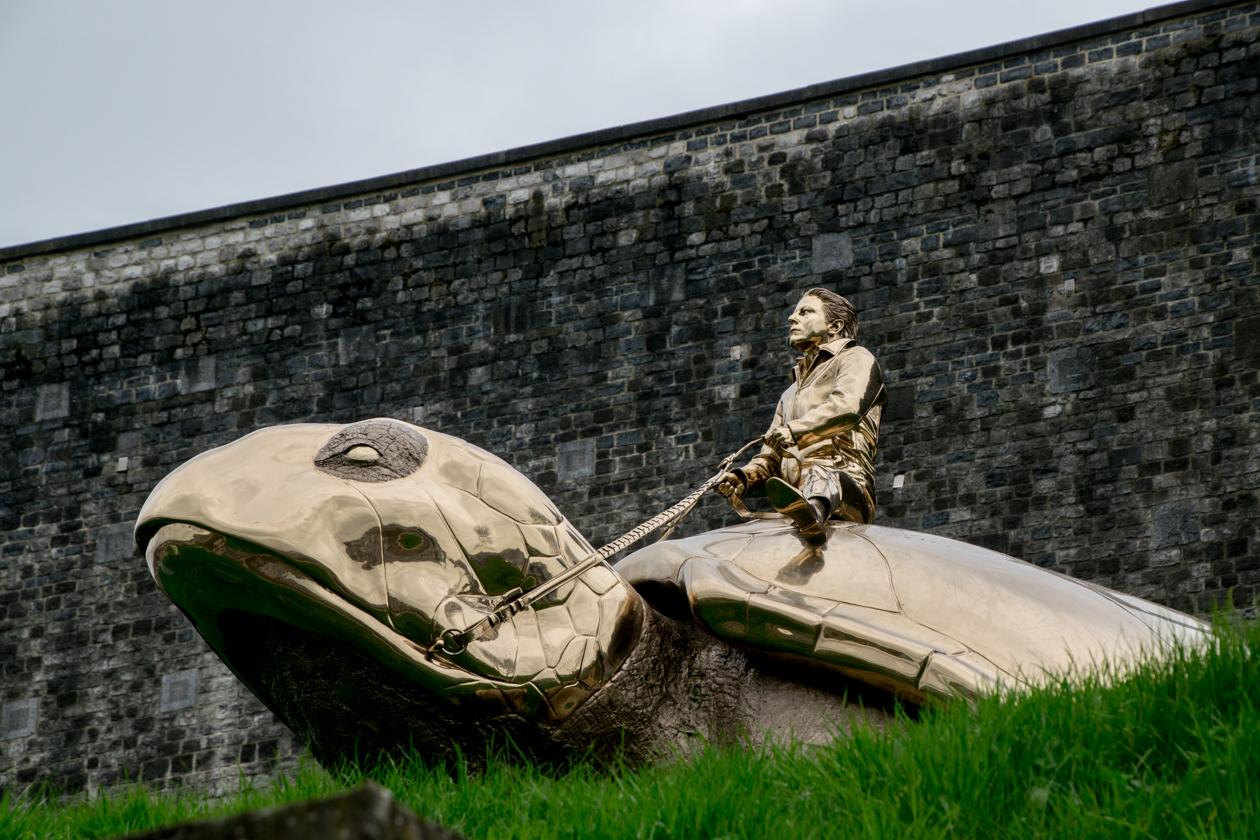 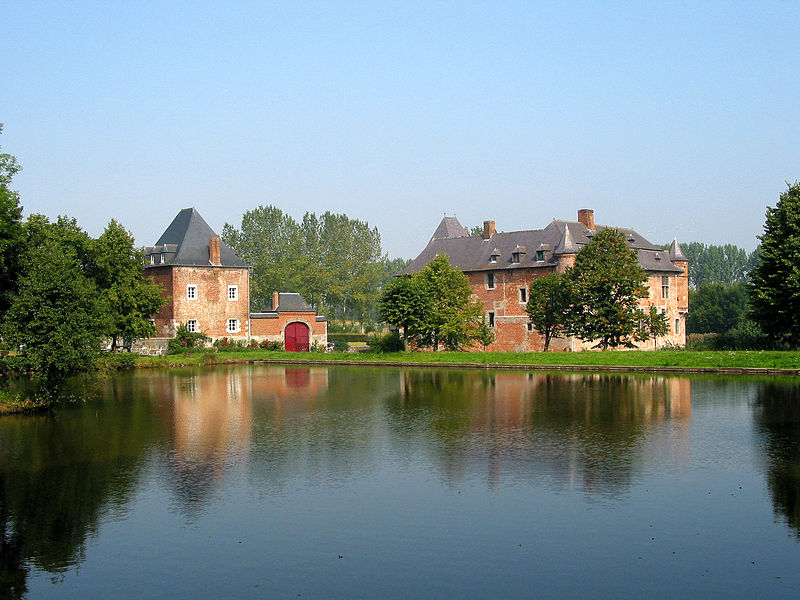 EINDE